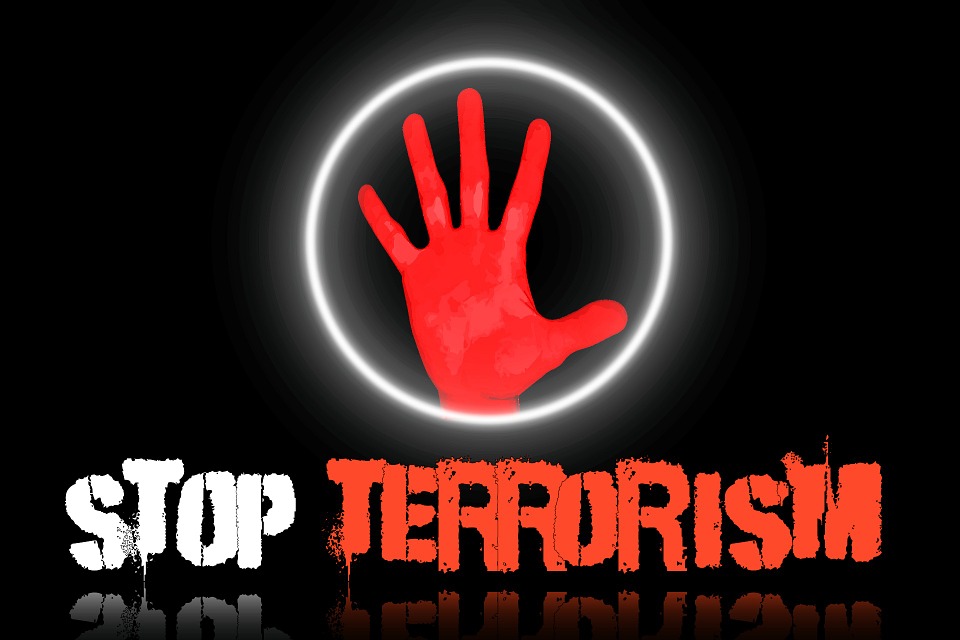 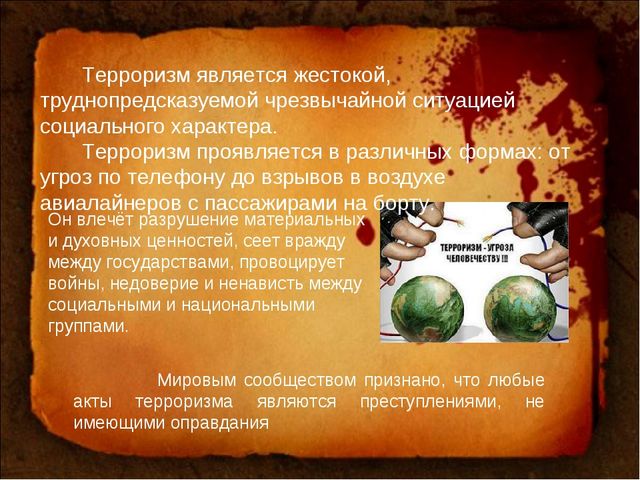 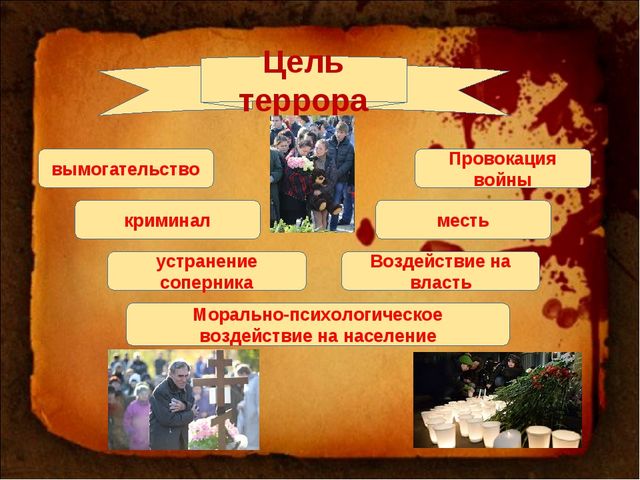 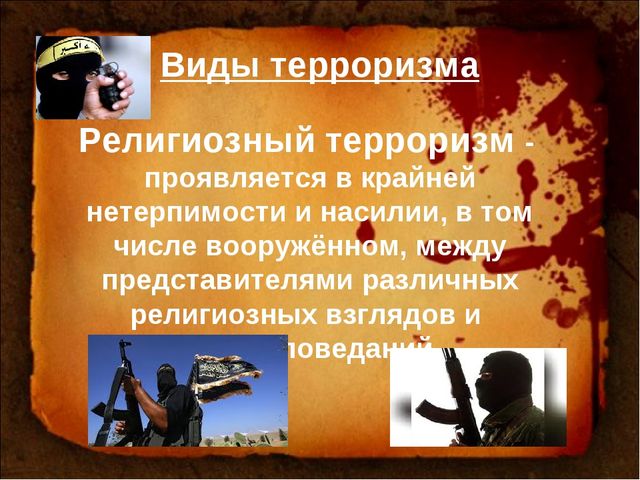 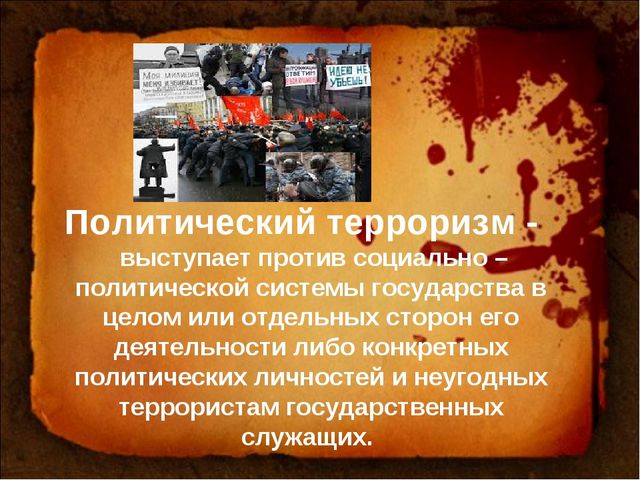 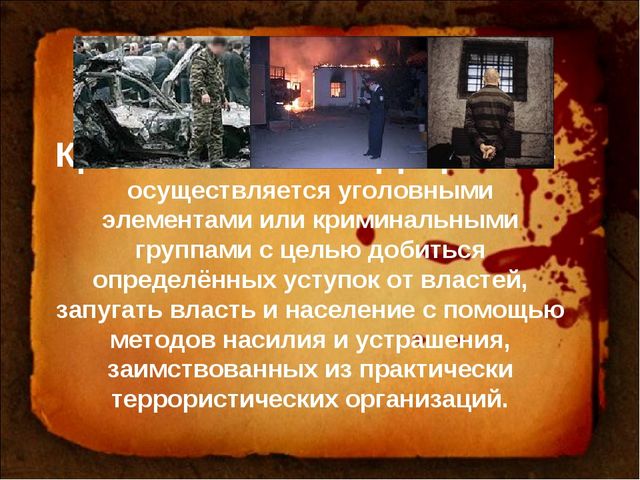 КРИМИНАЛЬНЫЙ терроризм
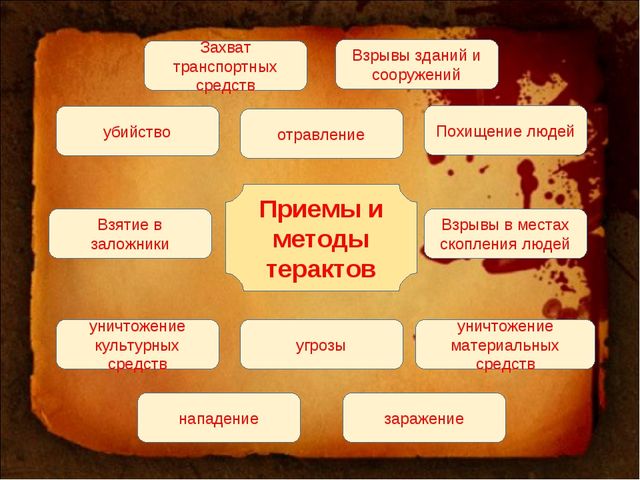 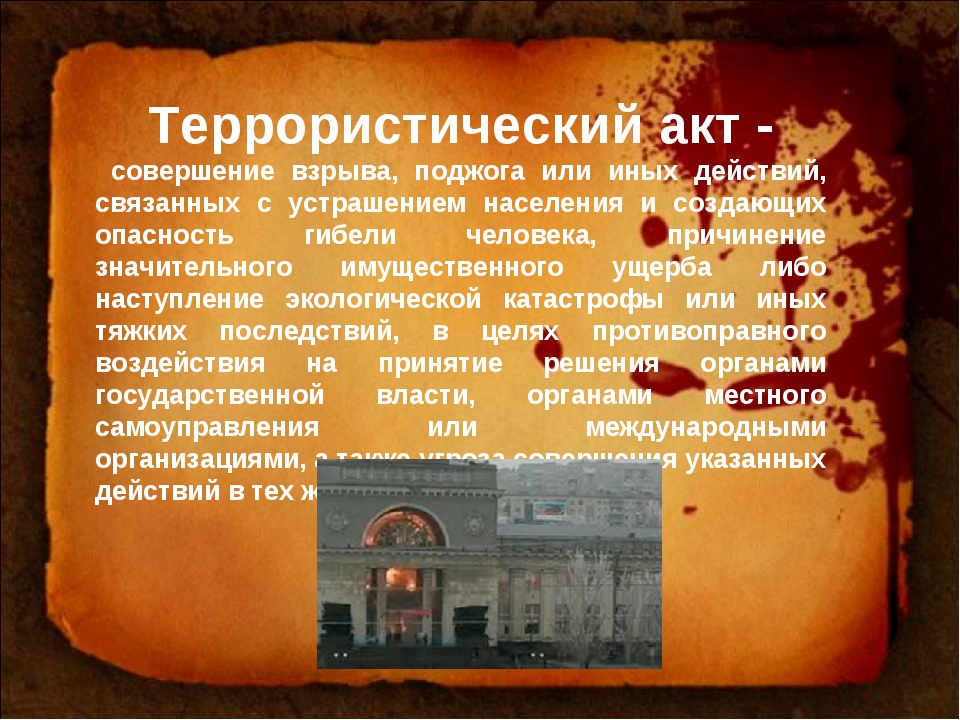 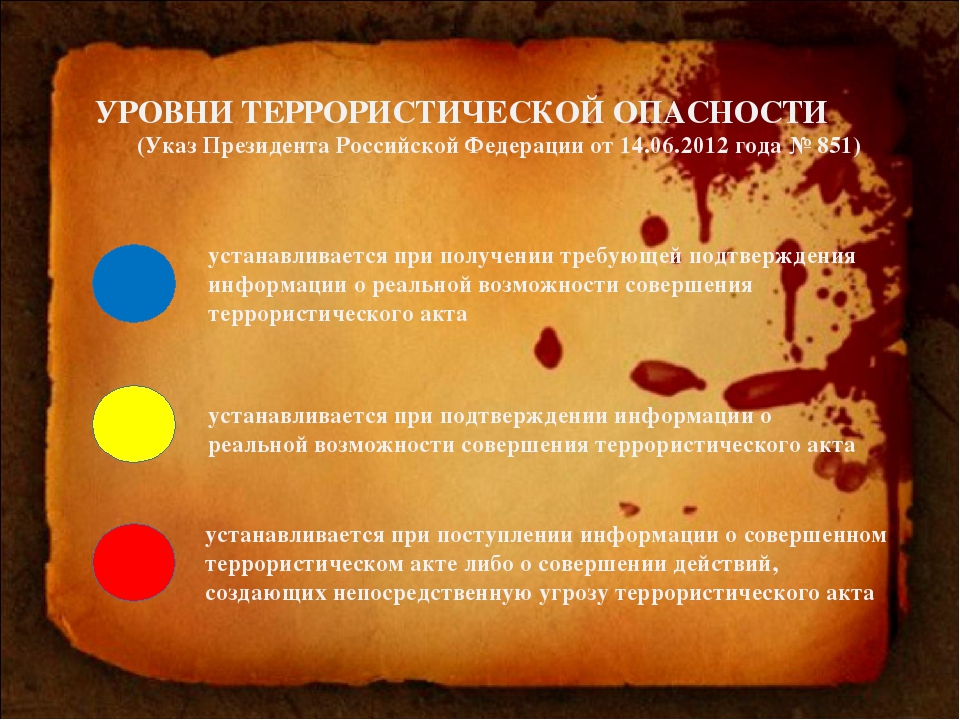 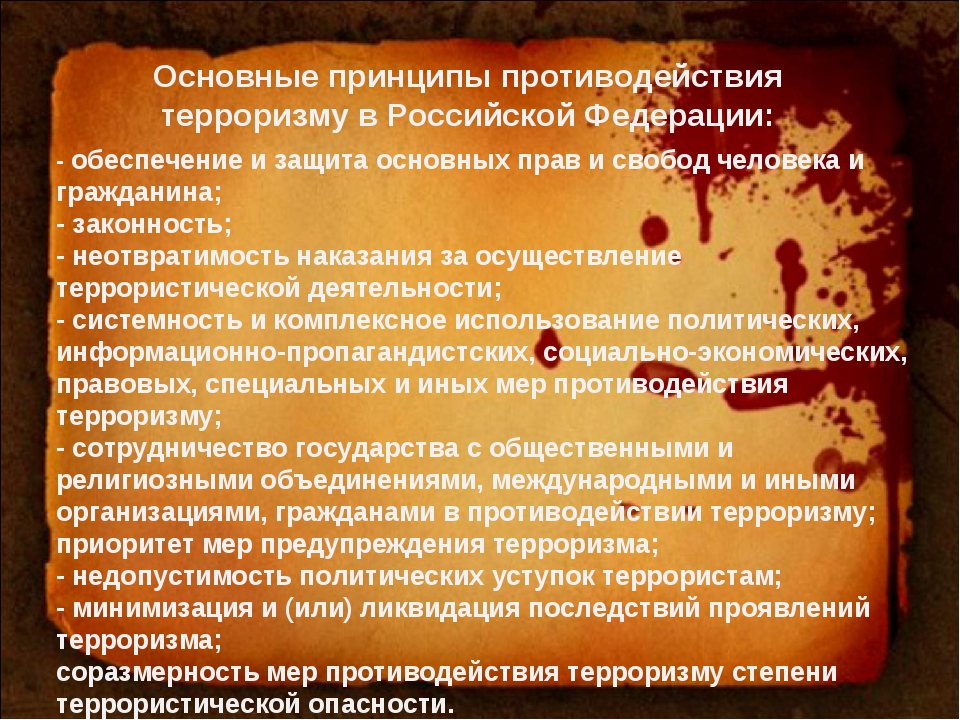